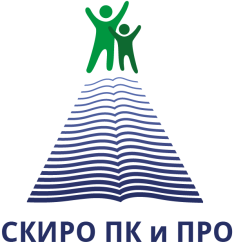 Ставропольский краевой институт развития образования, повышения квалификации и переподготовки работников образования
Компетентность педагога как необходимое условие для достижения высоких результатов обучения
Цифанова Ирина Владимировна, 
к.и.н.,
руководитель лаборатории развития региональной системы образования
19 августа 2020 год
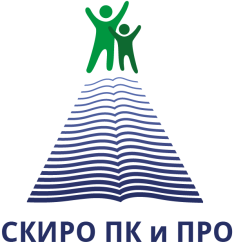 Ставропольский краевой институт развития образования, повышения квалификации и переподготовки работников образования
ФЕДЕРАЛЬНАЯ СЛУЖБА ПО НАДЗОРУ В СФЕРЕ ОБРАЗОВАНИЯ И НАУКИ РФ
МИНИСТЕРСТВО ПРОСВЕЩЕНИЯ РФ
314 человек- КОЛИЧЕСТВО УЧАСТНИКОВ – 133 человека
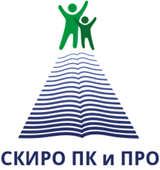 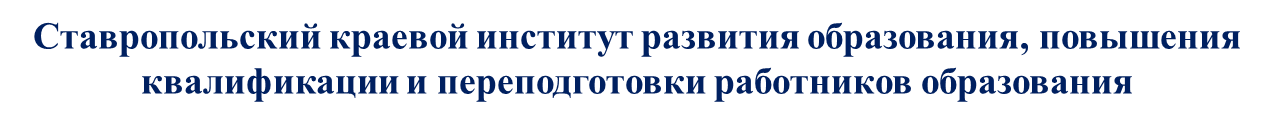 % участников, выполнивших задание (физика)
Средний балл за всю диагностическую работу ()
ФЕДЕРАЛЬНАЯ СЛУЖБА ПО НАДЗОРУ В СФЕРЕ ОБРАЗОВАНИЯ И НАУКИ РФ
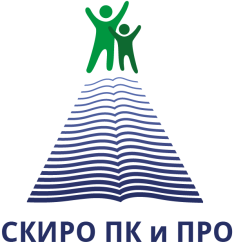 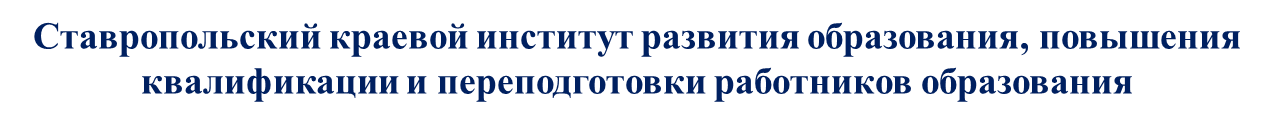 Результаты исследования компетенций по астрономии
Часть 1 диагностической работы
Часть 2 диагностическая работа
33 % достигли базового уровня
75% достигли базового уровня
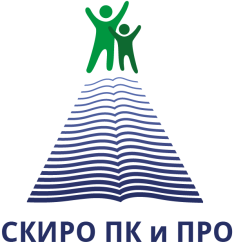 Ставропольский краевой институт развития образования, повышения квалификации и переподготовки работников образования
Рекомендуемые направления повышения квалификации учителей физики:
учебный предмет «Физика» в условиях реализации ФГОС общего образования;
формирование функциональной грамотности при обучении физике; 
современные представления о результатах обучения физике;
методическая компетентность учителя физики.
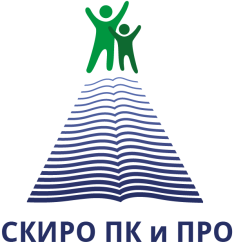 Ставропольский краевой институт развития образования, повышения квалификации и переподготовки работников образования
Управленческие решения
Количество учеников, выбравших  ГИА – 11 по физике
(2018 год – 2450 человек, 2019 год – 2310 человек)
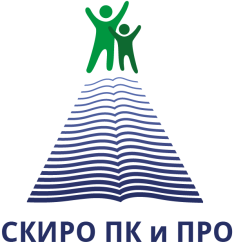 Ставропольский краевой институт развития образования, повышения квалификации и переподготовки работников образования
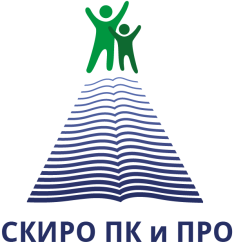 Ставропольский краевой институт развития образования, повышения квалификации и переподготовки работников образования
Стратегия высоких ожиданий
Традиционная стратегия
Мотив
У всех детей есть возможность показать высокие результаты. Мы в них верим!
Что же нам ожидать от этих детей!?
Условия
Одинаковые дети, родители, финансовая обеспеченность школы, компетентность учителей
Действия
-
+
Низкие результаты
Высокие результаты
Результат
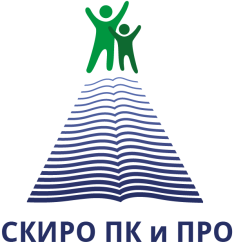 Ставропольский краевой институт развития образования, повышения квалификации и переподготовки работников образования
Современные технологии в условиях цифровизации
Новые форматы обучения
Технологии обучения через опыт
Технологии адаптивного обучения
Технологии социального обучения
Технологии перевернутого обучения
Технологии микрообучения
Технологии геймификации
Митап
Образовательное путешествие
Трансформационная лаборатория
Хакатон
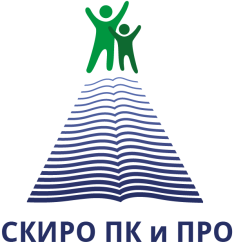 Ставропольский краевой институт развития образования, повышения квалификации и переподготовки работников образования
СПАСИБО ЗА ВНИМАНИЕ